Breathing Life Into Dust: 
What It Means to Be Made in the Image of God in Terms of Our Mental Health
Dust:
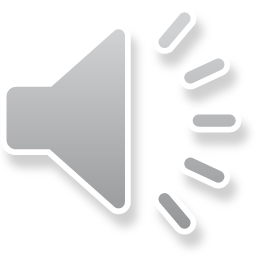 1
Mental Illness is an unplanned detour on the road of life.Healing begins with faith, hope and love-transformation into mental health, reflecting God’s image.
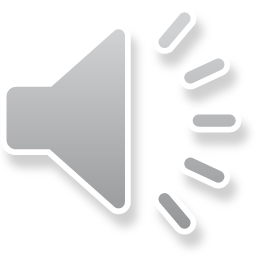 2
God The Holy Trinity
How is God reflected in good
mental health?
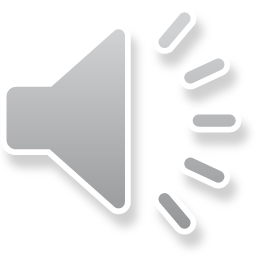 3
Is the immaterial mind dependent upon the physical brain?
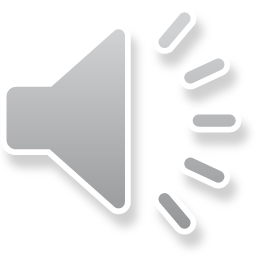 4
Neurons Firing in the Brain
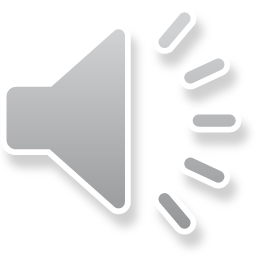 5
Philosophy of Mind
What is
Consciousness?

How is it related to spirit?
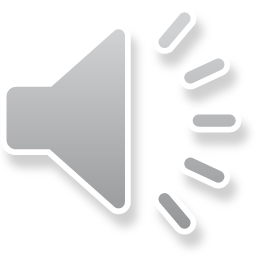 6
Seven definitions of mental health
The absence of illness
Appropriate social behavior
Freedom from worry and guilt
Personal competence and control
Self-acceptance and self-actualization
Unification and organization of personality
Open-mindedness and flexibility
 					Larry Ventis, Psychologist
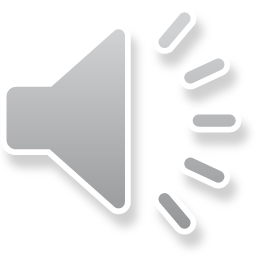 7
More and more it is being recognized that human beings are whole persons whose physical, emotional, social and spiritual needs are inextricably interlinked. Pg. 16, Swinton
The spiritual  aspect of the human provides drive and the desire to find meaning, purpose and value in our lives. Pg.18, Swinton
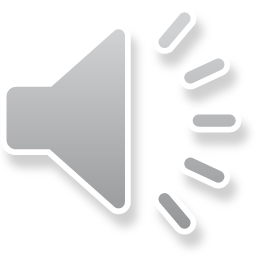 Human beings who are spiritual creatures require more than the basic needs to achieve health and well-being. Issues of meaning, hope, purpose and transcendence are not secondary to our make-up but are a fundamental part of it. Pg. 19, Swinton
We find the fulfillment of these needs in God.
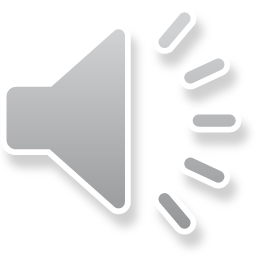 9
The Image of God:
	    ~ As Personal Agent

A God who acts as seen in scripture:
Takes initiative and along with that—communicates 

In good mental health
we see a person who has agency
and who communicates
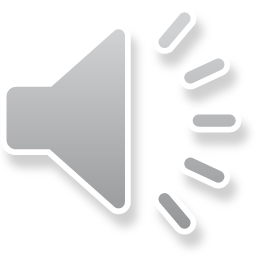 10
Image of God
The	Heart of God
Love/kindness
Anger
Compassion 
Forgiveness 
Patience 
Justice
Good Mental Health Reflects
God’s Image/Heart
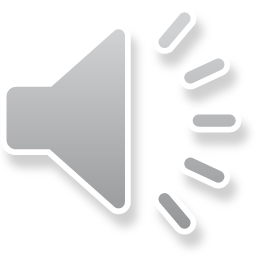 11
What do we value?

Do we value what 
God values?


Good mental health reflects God’s values
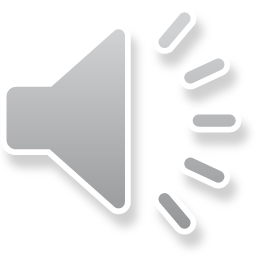 12
We  Worship What We Value and Become What We Worship
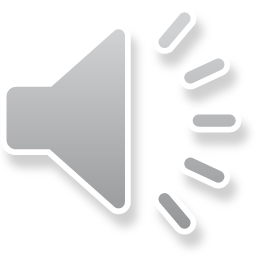 13
Opposing ValuesWe Pursue Wealth  or  The Kingdom of God
Do justice, love kindness, and walk humbly with your God.   Micah 6:8
Greed, selfishness, corruption
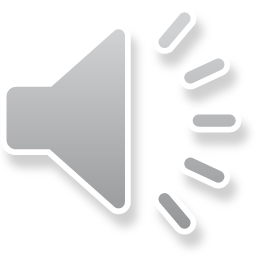 14
Good Mental Health

“‘Love the Lord your God with all your heart and with all your soul and with all your strength and with all your mind’; and, 
‘Love your neighbor as yourself.’” 
Luke 10:27
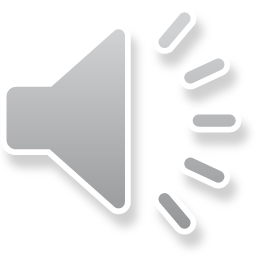 15
How Do We Love God?
We love God when we obey His commands

Obedience is an act of the will
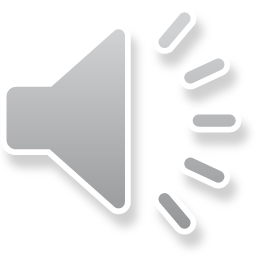 16
How do we love our neighbor?
Treat others the way we want to be treated:
With respect
With courtesy
With honesty
With fairness

Parents can teach their children 
basic manners
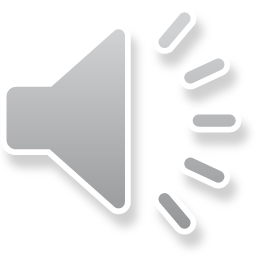 17
Good Mental HealthResults in Graceand Forgiveness
As God has forgiven us in Christ—
We are to forgive others
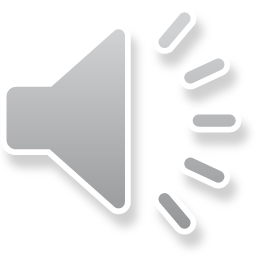 18
Good Mental HealthCares for the Needs of Others
He who shuts his ears to the cries of the poor will be ignored in his own time of need.

				Proverbs 21:13
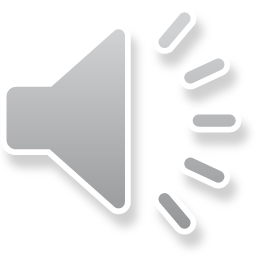 Matthew 25:35-36….
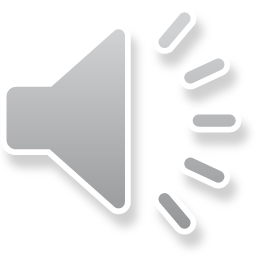 20
I was hungry and you gave me something to eat…
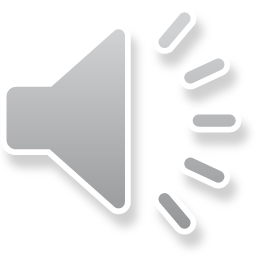 21
I was thirsty and you gave me something to drink….
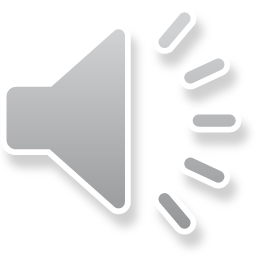 22
I was a stranger and youinvited me in….
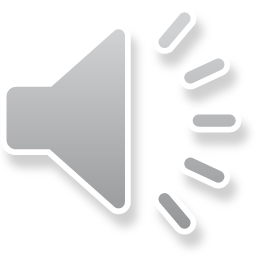 23
I needed clothes and you clothed me….
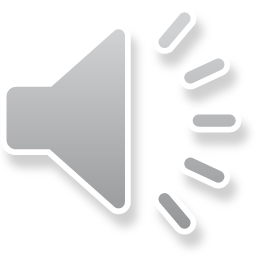 24
I was sick and you looked after me….
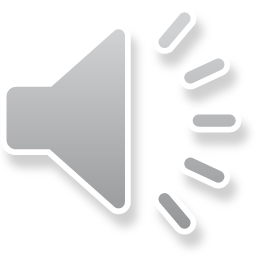 25
I was in prison and you came to visit me….
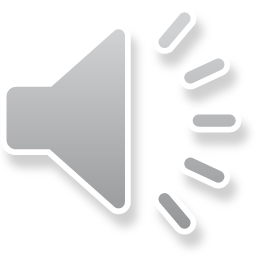 26
Good Mental Health Takes a Stand for Justice
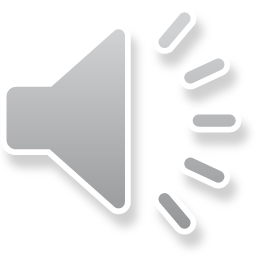 27
The Healthy Human Mind

Faith purifies the heart

The heart directs the will

And the will determines how
                 one reasons     
					 Thomas Williams
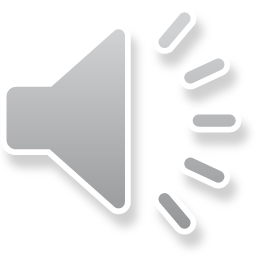 28
Mental Health & Reason
God is Logical

The laws of logic are a description of the functioning of God’s mind. 


The Bible says, “In the beginning was the Logos (word, reason), and the Logos was with God and the 
Logos was God.” 

(John1:1)
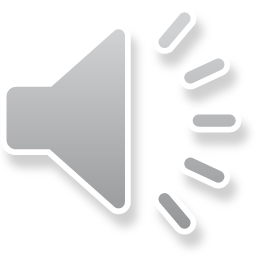 29
God is the supremely logical thinker, and the laws of logic are a reflection of His mind, just as the moral law is a reflection of His character. 

Just as God did not arbitrarily make up the moral law, so He did not arbitrarily make up the laws of logic.  

William Lane Craig
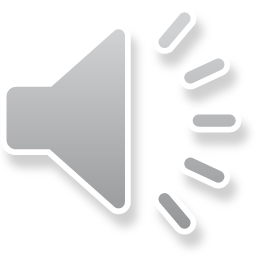 30
Image of God in Logic:

Foundational Law of NonContradiction

A cannot be both A and not A 
at the same time
A ≠ −A
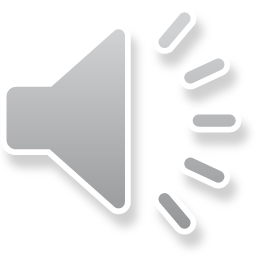 31
My cat, Kingman, cannot be both my cat, Kingman, and not my cat, Kingman, at the same time.
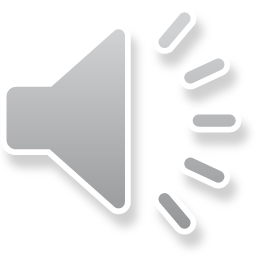 32
Kingman ≠ Kingman= Absurdity
The fact that something is equal to itself is a 
Law of Logic
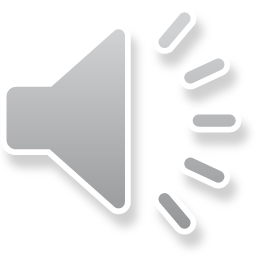 Reason is not inherently Godlessandfaith is not inherently irrational~Thomas Williams
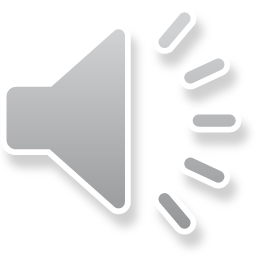 34
“I cannot believe that a God who would endow us with reason and intellect would also have us forgo their use.”~Galileo
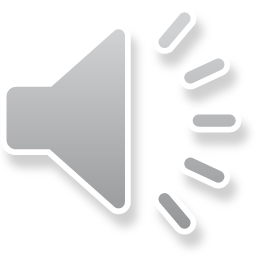 35
Image of God:Even those with developmental or learning disabilities employ a degree of reason and logic.
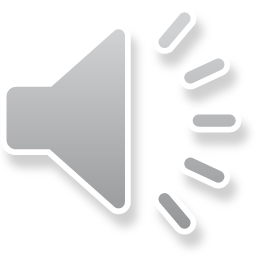 36
Beware ofCognitive Idolatry:Idolizing the Intellect
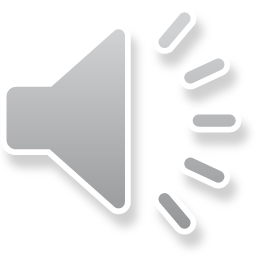 37
Creativity
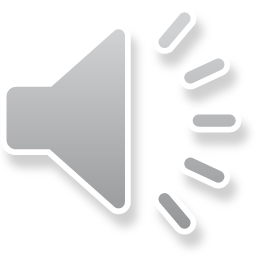 38
Good Mental Health
Seeks Wisdom
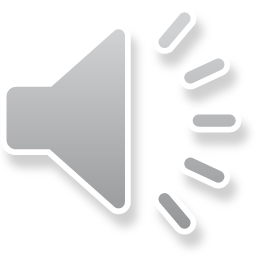 39
Good Mental Health
Seeks Knowledge
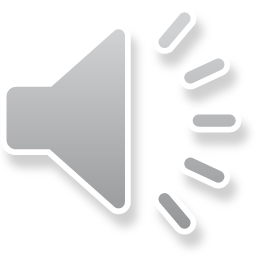 40
Good Mental & Spiritual HealthSeeks after Wisdom & Knowledge
Psalm 111:10
The fear of the Lord is the beginning of wisdom; all those who practice it have a good understanding. 
Proverbs 1:7
The fear of the Lord is the beginning of knowledge; fools despise wisdom and instruction.
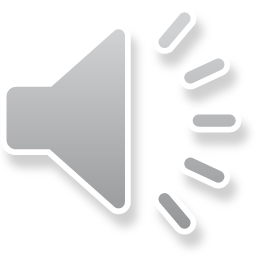 41
Good Mental Health
Strong Work Ethic

In his defense Jesus said to them, “My Father is always at his work to this very day, and I too am working.” John 5:17  NIV
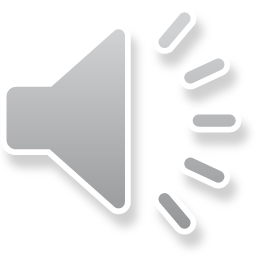 42
Elements Conducive for aHealthy State of Mind
An environment for purposeful activity such as creative art, structured work, enjoying nature

Feeling safe and secure; being treated with respect and dignity and allowed to develop a feeling of belonging, being valued and trusted

  Having opportunities to express feelings to others who listen with a sympathetic, listening ear
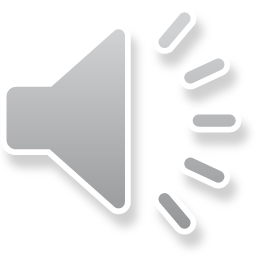 43
4.  Receiving permission and encouragement to develop a relationship with God, thus a time, place and privacy in which to pray, worship, education in spiritual/religious matters, encouragement in deepening faith, feeling universally connected and also forgiven
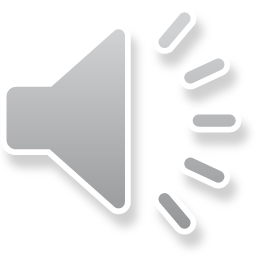 44
Achieving and maintaining good spiritual health: prayer, meditation, listening to music, reading scripture, literature
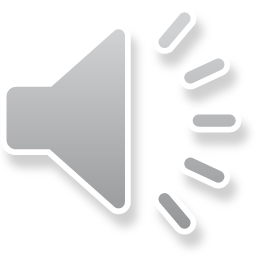 45
The Image of God is Reflected in Good Mental & Spiritual HealthGood morals,  ethics, and a peace-loving personalityresults in beingquick to listen, slow to speak and slow to anger.
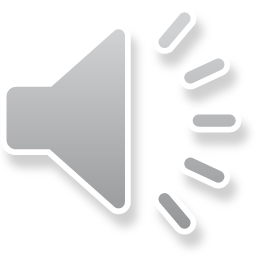 46
Listen! I am standing at the door, knocking; if you hear my voice and open the door, I will come in to you and eat with you, and you with me. Rev 3:20
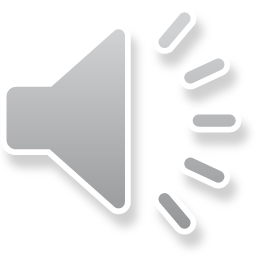 47
Credits
Spirituality and Mental Health Care: rediscovering a ‘forgotten’ dimension, by John Swinton (2001)
 Invitation to the Psychology of Religion. (2nd Edition) by R.F. Paloutzian (1996)
 Spiritual Care and Psychiatric Treatment: an introduction by Larry Culliford, in advances in  psychiatric treatment (2002)
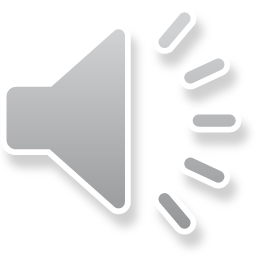 48
Created by Marcia A. MurphyAIM Team, MHISt. Andrew Presbyterian ChurchIowa City, IA2014
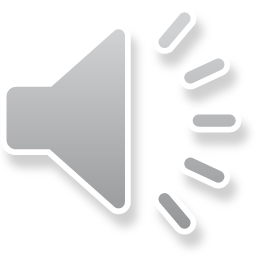 49